Уж небо осенью дышало,Уж реже солнышко блистало,Короче становился деньЛесов таинственная сеньС печальным шумом обнажалась…                     А.С.Пушкин.
В  Г О С Т И  К  О С Е Н И
Учитель начальных классов Т Е В Д О Р А Д З Е  Т. А.
«СПб ГБУЗ « Детский санаторий-Реабилитационный центр «Детские Дюны»
Н А З О В И  О С Е Н Н И Е  М Е С Я Ц Ы.
КРАСНО ЛЕТО ПРОВОЖАЕТ,ОСЕНЬ ЗОЛОТУЮ ВСТРЕЧАЕТ
ЗЕМЛЮ ПОКРОЕТ ГДЕ ЛИСТОМ, ГДЕ СНЕЖКОМ.
В ОСЕННЕЕ НЕНАСТЬЕ СЕМЬ ПОГОД  ВО ДВОРЕ:                    СЕЕТ, ВЕЕТ, КРУТИТ, МУТИТ, РВЕТ, СВЕРХУ ЛЬЕТ                         И СНИЗУ МЕТЕТ.
Сентябрь – зорник, ревун, хмурень.
Октябрь – листопад, позимник, грязник.
Ноябрь – полузимник, листогной,грудень.
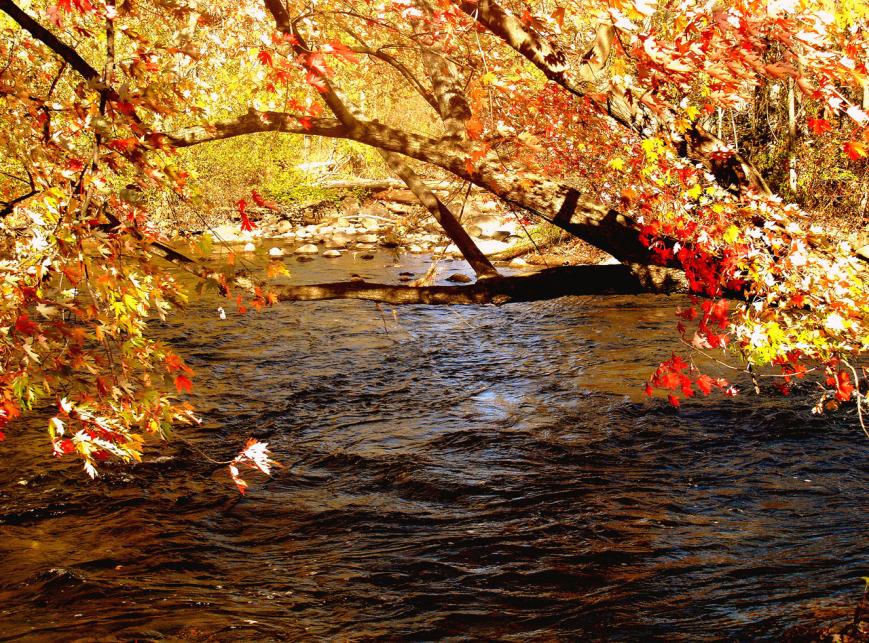 С Е Н Т Я Б Р Ь
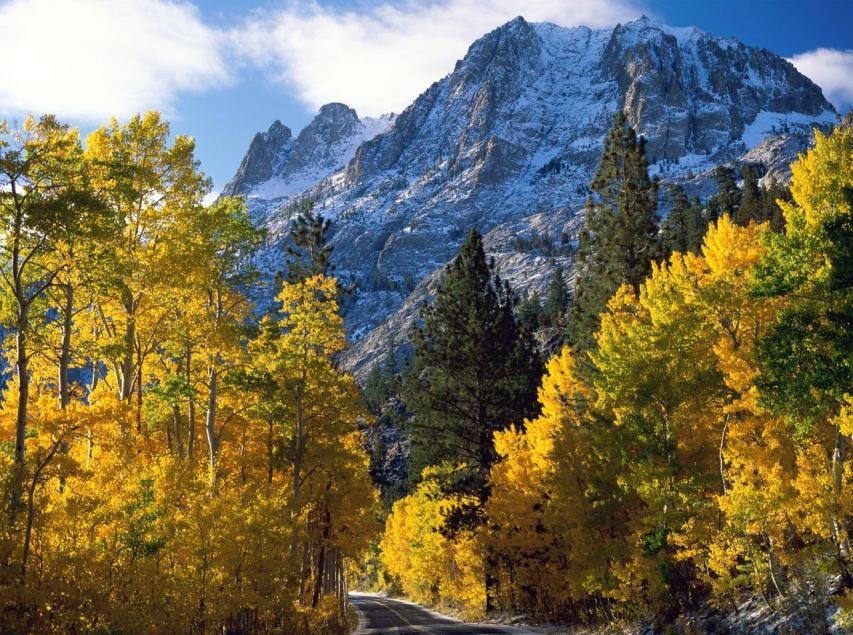 О К Т Я Б Р Ь
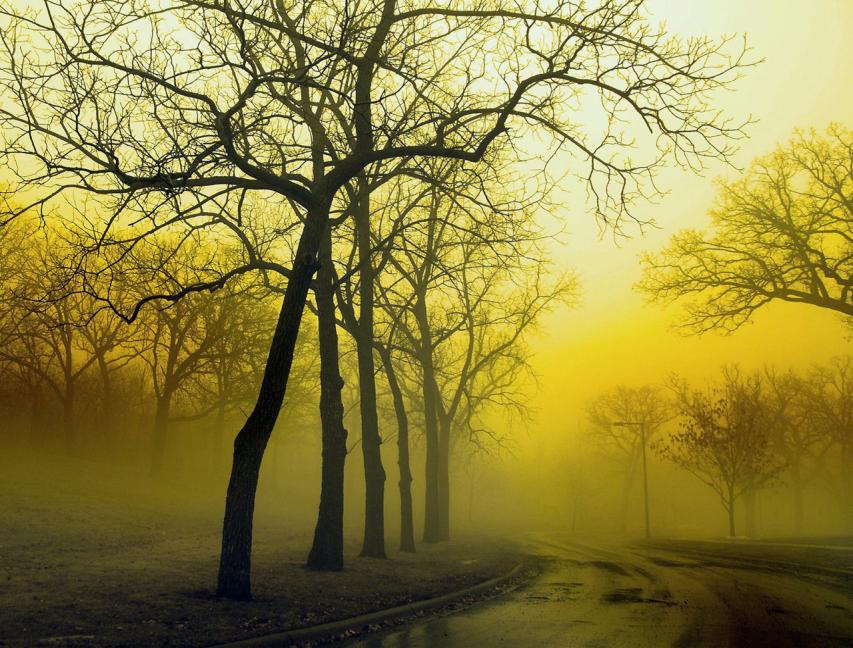 Н О Я Б Р Ь
Л Е Т О                  О С Е Н Ь
НАЗОВИ ОСЕННИЕ ЯВЛЕНИЯ!
Прочти текст в учебнике на странице 26-27. Дополни свой ответ.
Солнце ниже над горизонтом, дни короче.
Прохладно, холодно.
Первые заморозки, иней.
Последняя гроза.
Густые туманы, затяжные дожди.
Ледостав – реки, озера, пруды покрываются льдом.
Первый снег.
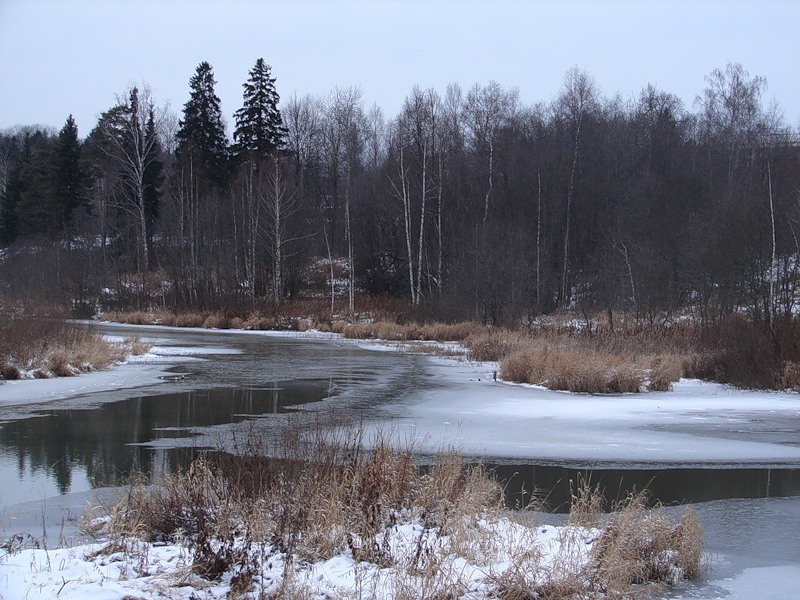 ПОЗДНЯЯ ОСЕНЬ. ЛЕДОСТАВ.
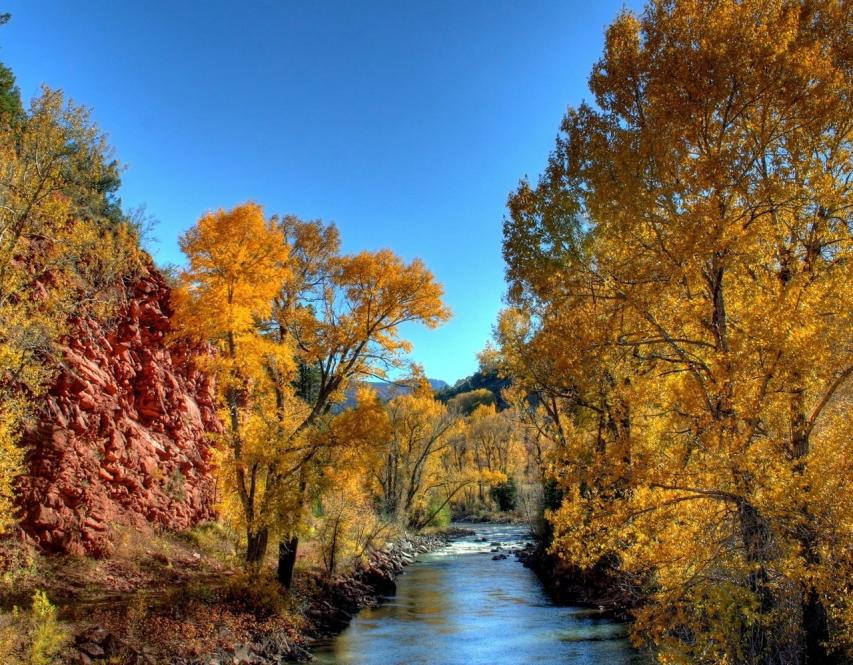 ВЫВОД: осенью становится холоднее, первые заморозки и появление инея, последняя гроза, затяжные дожди, густые туманы, первый снег, ледостав- все это осенние изменения неживой природы.